Семинар «Агрессивный подросток. Риски взросления»
Компетенции
Знание общих закономерностей развития личности в связи с реализацией ФГОС. 
Умение проектировать психологически безопасную и комфортную образовательную среду, знать и уметь проводить профилактику различных форм отклоняющегося поведения.
Владение  навыками установления субъект-субъектных отношений, навыками принятия решения в различных педагогических ситуациях.
Тема: «Современный подросток. Риски взросления»
10.00-13.00
Доклад: «Психологические проблемы и задачи подросткового возраста».
Фокус-группа: «Современный подросток. Риски взросления».
Доклад: «Подростковые девиации: детерминанты и формы проявления». 
 14.00-17.00
Доклад: «Феноменология агрессии и агрессивного поведения».
Педсовет-практикум: «Типы агрессии у детей и формы сотрудничества в педагогическом процессе».
Психологические проблемы и задачи развития подросткового возраста
Основные понятия
Задачи развития – это те задачи, требования и ожидания, которые предъявляет общество к человеку и решение которых является показателем уровня зрелости или компетентности личности (Havighurst, 1967).
Социальная ситуация развития – это «отношение между ребенком и окружающей его действительностью (средой). К среде принадлежат и взрослые, и их внешняя регулятивная активность, и применяемые ими средства регуляции.
Структура социальной ситуации развития
Объективный аспект - место ребенка в системе социальных отношений.
Субъективный аспект - внутреннюю позицию ребенка. 
Объективный аспект – это «…определенное место в системе доступных ребенку общественных отношений, которые характеризуются известной системой прав и обязанностей ребенка определенными требованиями к его поведению и деятельности, определенными социальными ожиданиями и санкциями» (Божович, 1995, с.189),
Социальная ситуация развития или контекстуальность развития как основа формирования зоны ближайшего развития ребенка.
Задачи возрастного развития
Сепарация и индивидуализация;
развития самоопределения (кто Я?);
развитие половой идентификации;
определение референтной группы (с кем Я?);
развитие личной системы ценностей;
формирование жизненных целей.
Точки амбивалентности
Бунт против контроля со стороны взрослых и потребность в руководстве;
желание близости и страх интимности среди сверстников;
мысли о будущем и ориентации на настоящем.
Поведенческие реакции младшего подросткового возраста
Реакция отказа – отказ от обычных форм поведения.
Реакция оппозиции, протеста.
Реакция имитации – подражание качествам идеала.
Реакция компенсации – стремление восполнить свою несостоятельность в одной области успехами в другой.
Реакция гиперкомпенсации – стремление добиться успеха в области, в которой обнаруживается наибольшую несостоятельность.
Поведенческие реакции собственно подросткового возраста
Реакция эмансипации – стремление к самостоятельности, к освобождению из-под опеки взрослых. 
Реакция «отрицательной имитации» – проявляется в противоположном по отношению к поведению членов семьи, борьба взглядов за независимость.
Реакция группирования – стремление к образованию групп с определенным стилем поведения и системой внутригрупповых взаимоотношений.
Реакция увлечения (хобби-реакция) – отражает особенности внутренней структуры личности подростка (спорт, стремление к лидерству, азартные игры, увлечение экстравагантной одеждой и др.).
Базальная потребность возраста
В принятии его сверстниками;
в дружеских, понимающих отношениях со значимыми взрослыми;
в  наличии сферы деятельности, где подросток наиболее успешен.
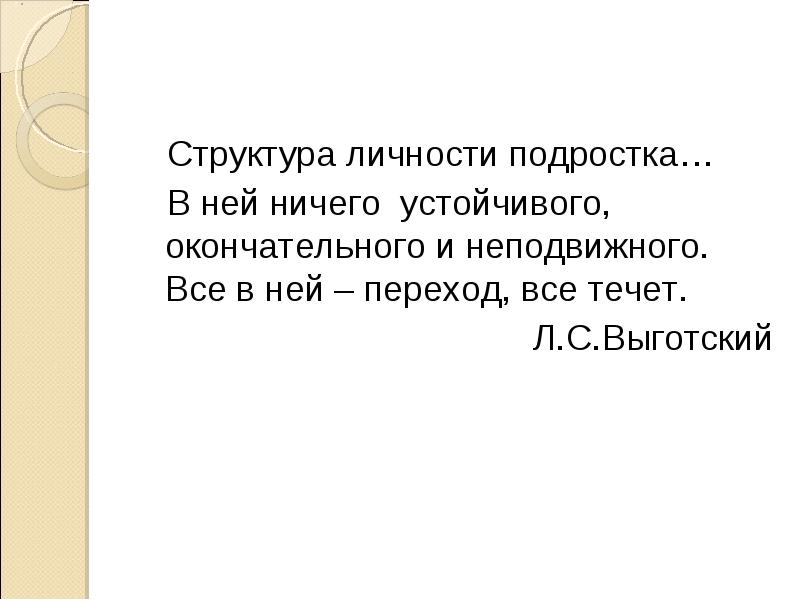 Основные понятия
Социальная ситуация развития – «исходный момент для всех динамических изменений, происходящих в развитии в течение данного периода»
Новообразования –  это качественно новые структуры психики, результат преобразований, позволяющие  субъекту выходить на новый уровень личностного функционирования  и социального взаимодействия.
Новообразования младшего подростка
Произвольность (управление восприятием, вниманием, запоминать произвольно, мыслить, т.е. произвольность познавательных процессов);
рефлексия (осознание своих психических процессов, ход своей деятельности, анализировать свой ответ, затруднения, ошибки);
внутренняя позиция школьника (позиция человека, выполняющего общественно значимую и общественно оцениваемую деятельность).
Новообразования старшего подростка
Чувство взрослости, потребность в самоутверждении в деятельности, имеющей личностный смысл;
развитие самосознания, склонность к рефлексии (самопознание).
новые мотивы учения, связанные с расширением знаний, умений и навыков, позволяющих заниматься интересной деятельностью и самостоятельным творческим трудом;
формирование идеала личности, системы личностных ценностей.
Современная социальная ситуация развития подростка
Молодежь стоит перед необходимостью строить новую социальную структуру. Быстрота общественных перемен приводит к тому, что они отказываются принимать ценности и опыт взрослых как явно устаревший и неадекватный современной реальности. 
Поляризация общества, высокая социальная неопределенность, вызывают трудности профессионального, жизненного и личностного самоопределения. 
Кризис (перестройка) института семьи (рост разводов, неполных семей, дисфункциональных семей, гражданских браков, девиантного материнства, насилия в семье, депривация общения в семье, дисгармоничность типов семейного воспитания, рост социального сиротства. 
Ограниченность детских и подростковых просоциальных групп и общественных организаций. Резкая дестабилизация детской субкультуры.
Психологические проблемы современного подростка
- трудности социально-психологической адаптации к постоянно меняющимся условиям, что становится источником повышенной тревожности, эмоциональной напряженности, невротизации детей и подростков;
- трудности социализации за счет вариативности в выборе групп социализации, что порождает риски десоциализации и альтернативной социализации;
- трудности формирования идентичности за счет широкого спектра образцов и моделей, включающих модели асоциальной негативной идентичности;
- трудности в ценностном самоопределении, связанные с изменчивостью и неопределенностью ценностей, что обуславливает риски возникновения конфликта поколений.
ФГОС
Личностные результаты включают готовность и способность обучающихся к: 
самоопределению: внутренняя позиция школьника; самоидентификация; самоуважение и самооценка;
смыслообразованию: мотивация (учебная, социальная); границы собственного знания и «незнания»;
ценностная и морально-этическуя ориентация: ориентация на выполнение морально-нравственных норм; способность к решению моральных проблем на основе децентрации; оценка своих поступков.
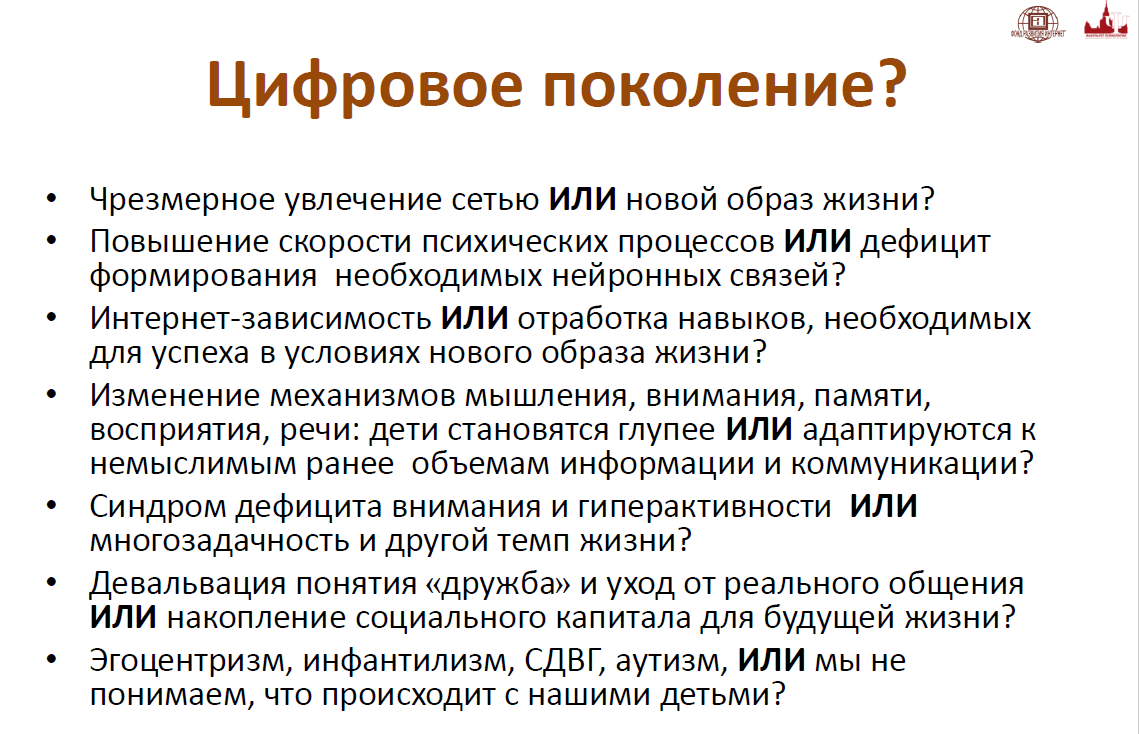